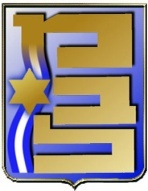 ציר הגנה לאומית מב"ל 2017-18מר משה יהלומי
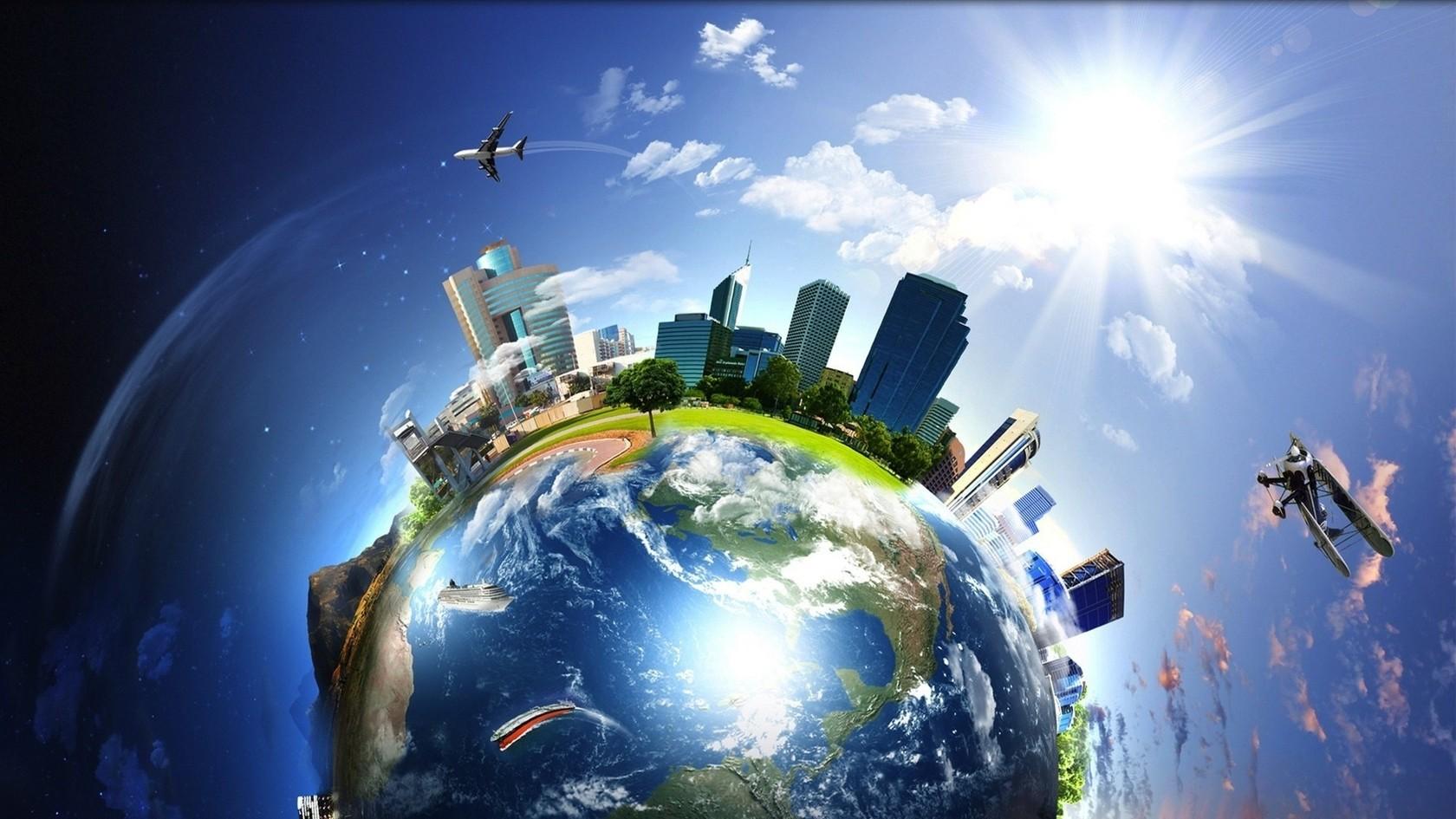 מטרת הדיון :הצגת מתווה ללימודי ציר הגנה לאומית
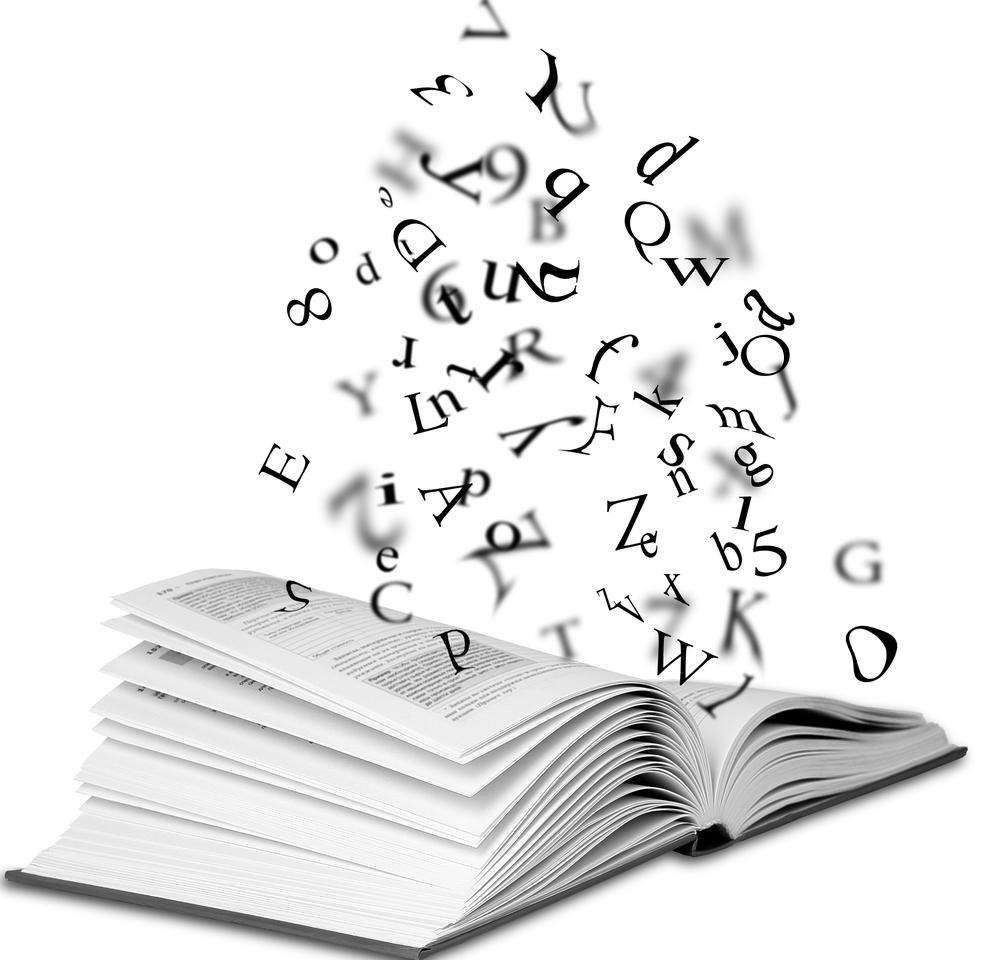 מטרת לימודי ציר הגנה לאומית
-לימוד נדבך ההגנה הלאומית כרכיב משמעותי בביטחון הלאומי.
-כיצד באים לידי ביטוי רכיבי ההגנה הלאומית בגופי הביטחון ומשרדי הממשלה
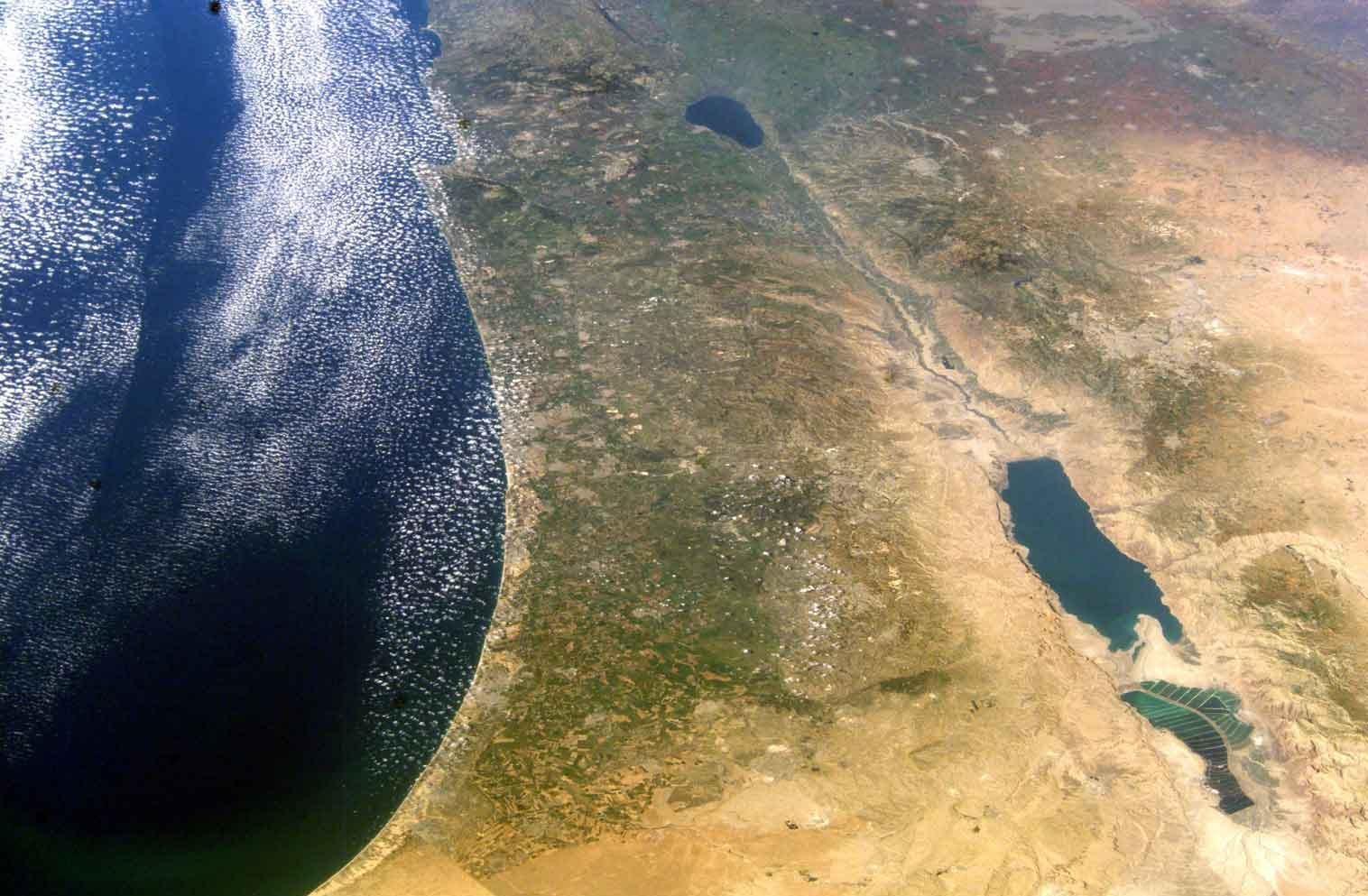 ישראל 2017- המערכת היריבה
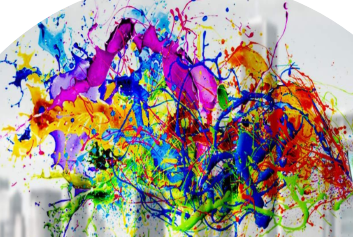 תמונת היריבים – הצד האדום
הסביבה – הצד האפור
המענה – הצד הכחול
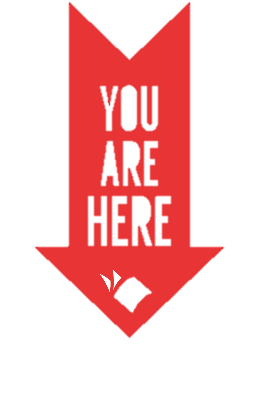 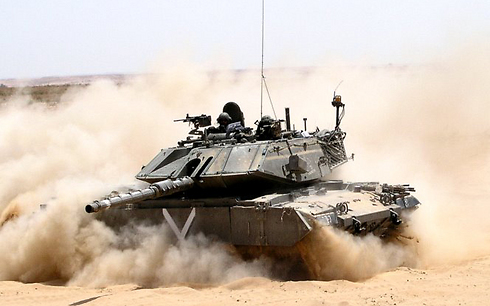 התפתחות עולם המלחמה


"אינני יודע כיצד ילחמו במלחמת העולם השלישית, אבל הרביעית תתנהל במקלות ובאבנים"
אלברט איינשטיין
הטרור של 2020 לא נספר רק בגופות אלא גם ברציפות תפקודית
פערים ממחזור מ"ד
דגשים ללימוד הציר
אסטרטגית צה"ל וציר הגנה לאומי
אסטרטגית צה"ל וציר הגנה לאומי
תפיסת לימוד הציר
אופן לימוד הציר
הציר על פי חלוקה לשעות
מטלות חניך לאורך השנה
- סודי ביותר -
תודה